Правила дорожногодвижениядля малышей
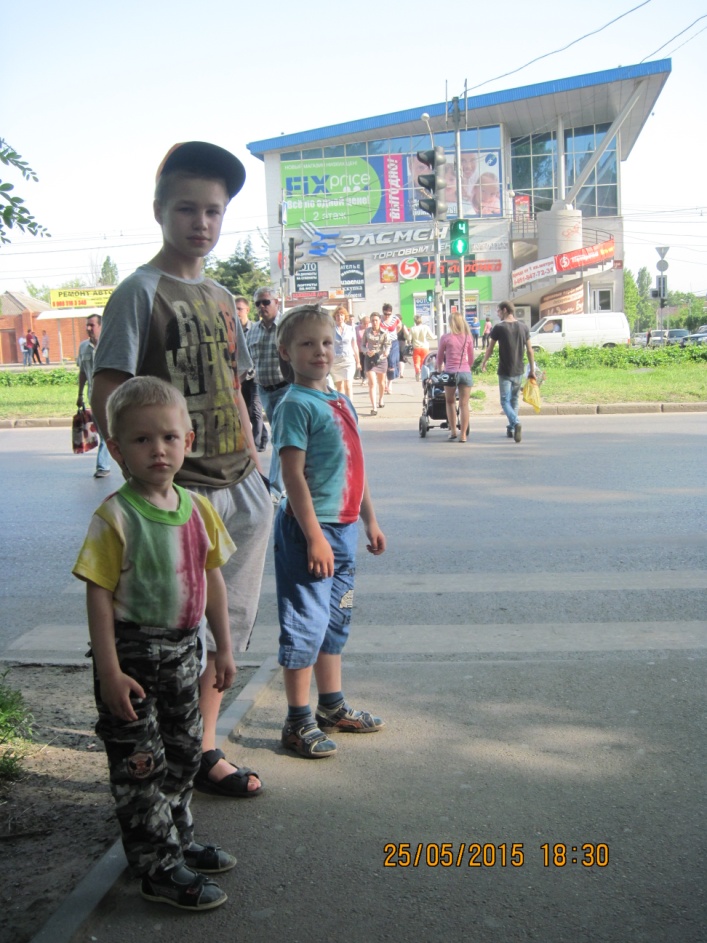 Детский сад 
«Искорка»
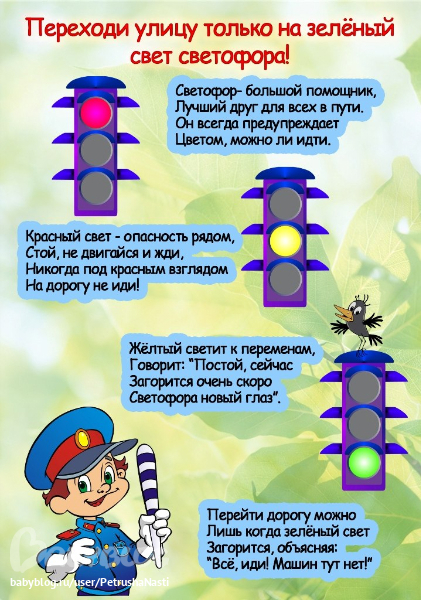 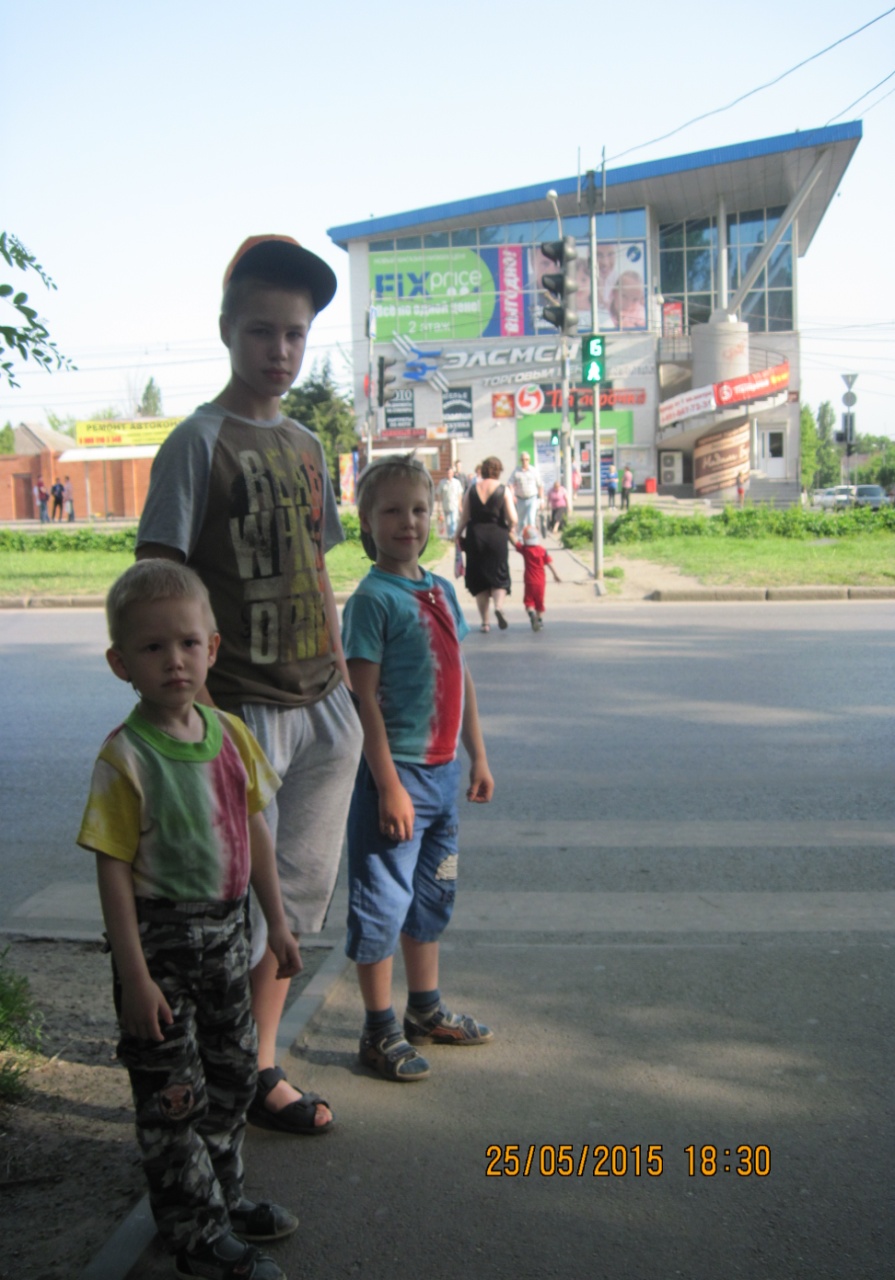 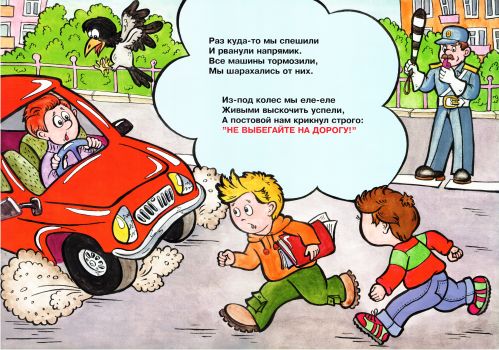 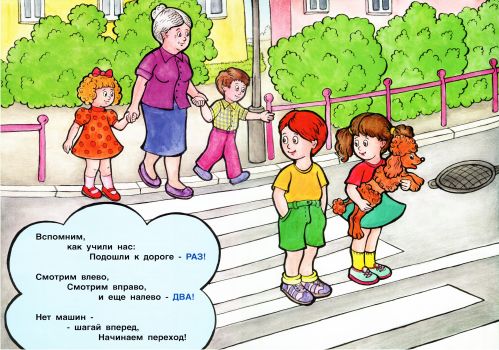 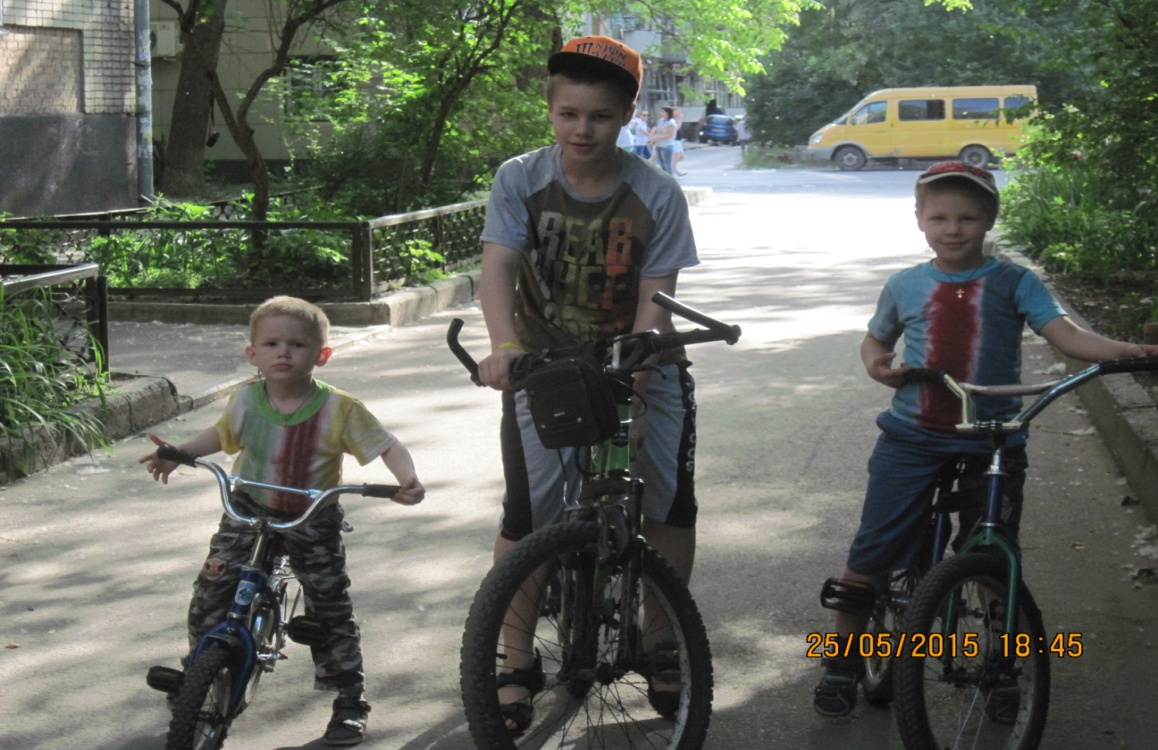 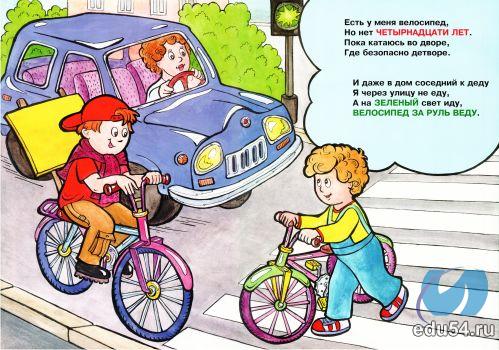 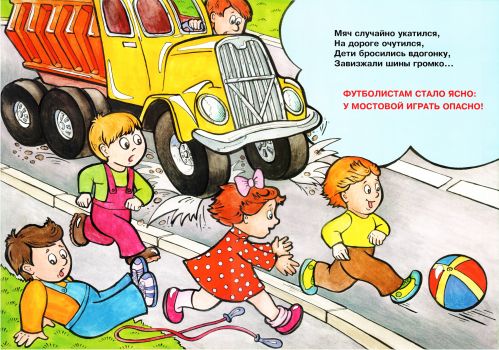 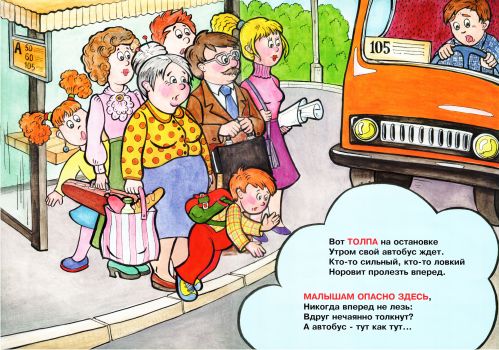 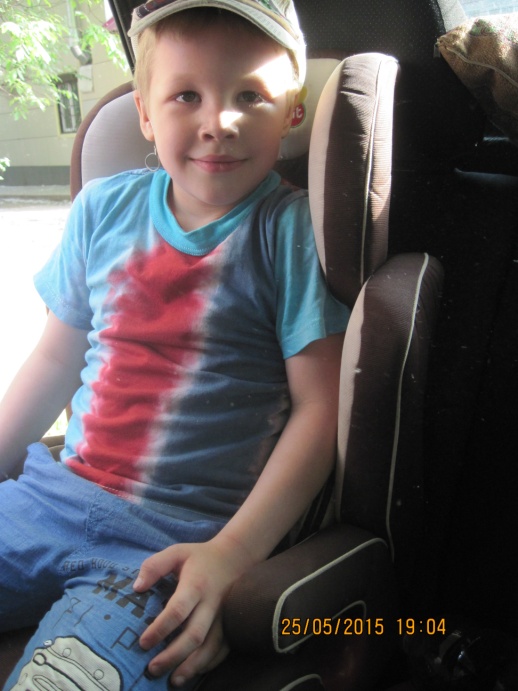 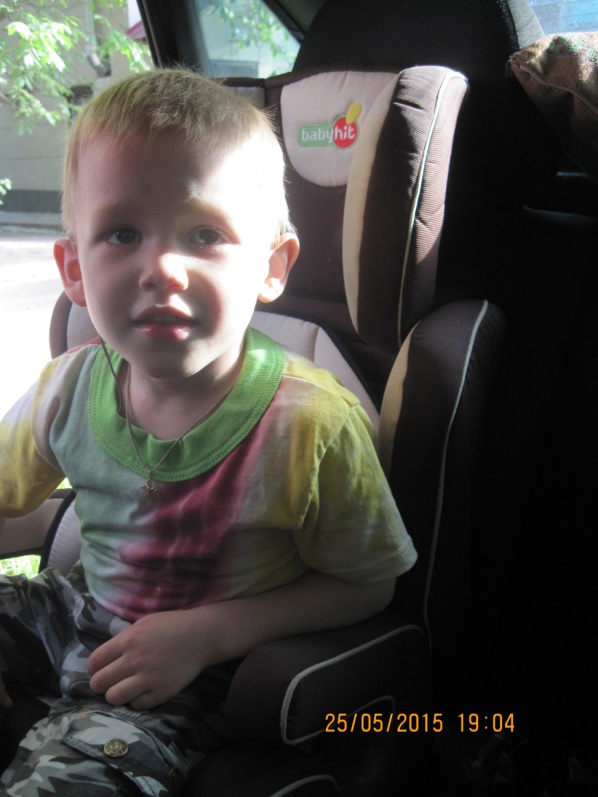 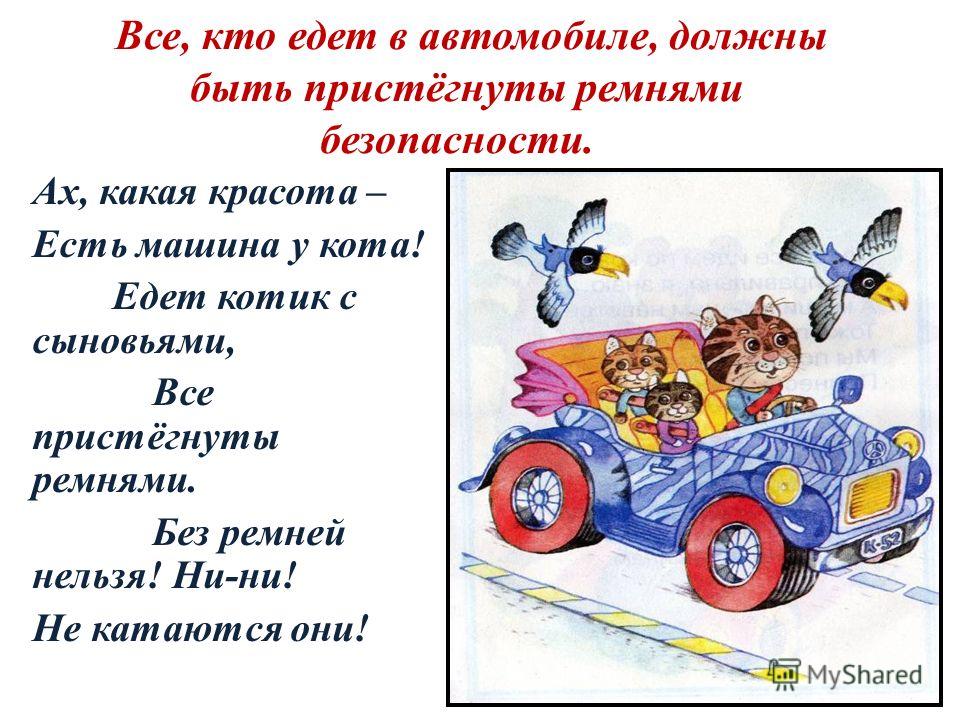 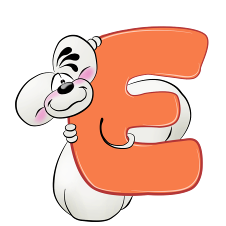 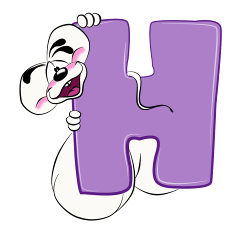 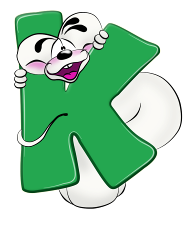 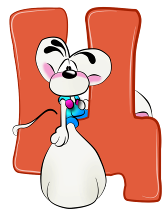 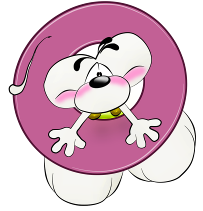